يتبع
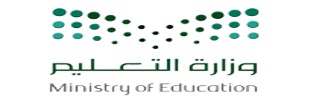 ٢٠
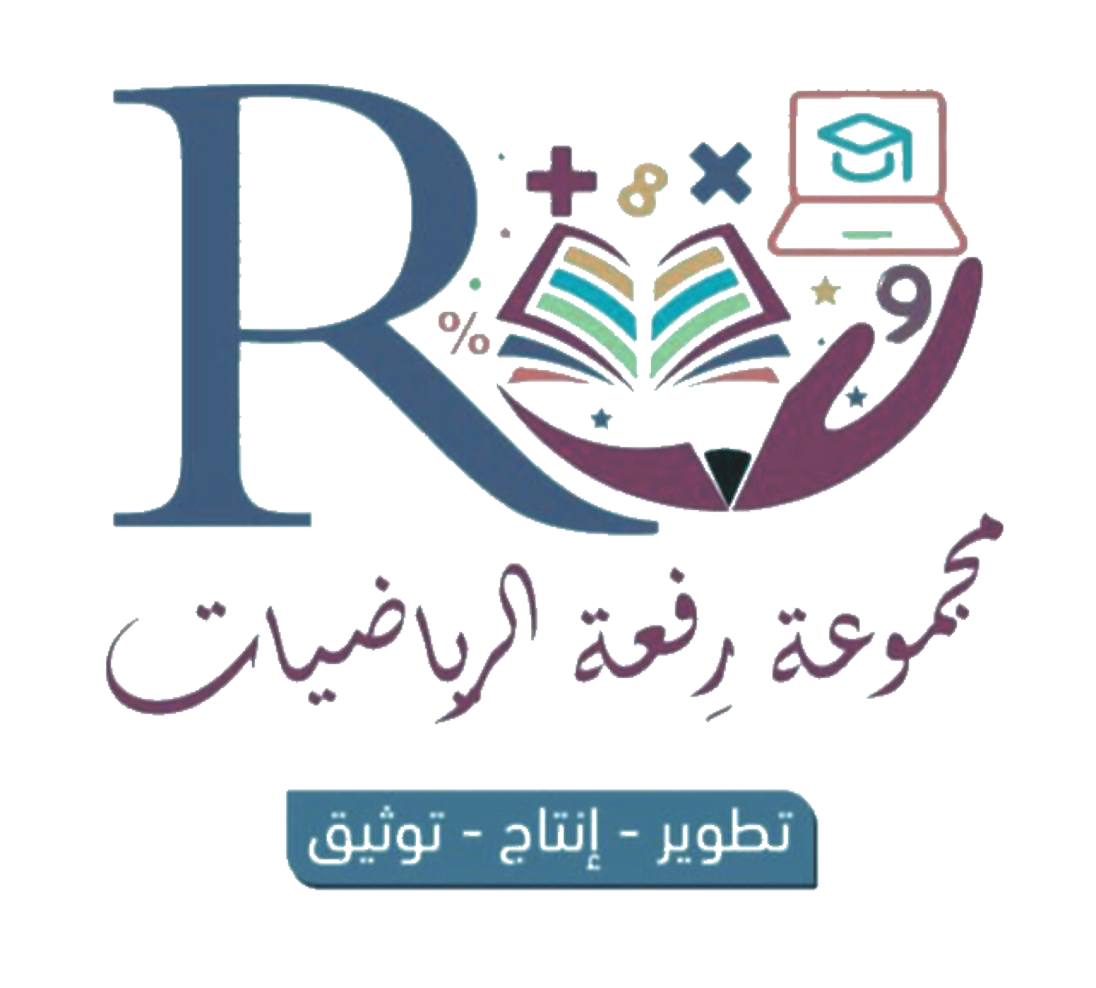 يتبع
١٠
السؤال الثاني:
(أ)  مستطيل طوله ٥ سم ، وعرضه ٤ سم أحسب مساحته ؟
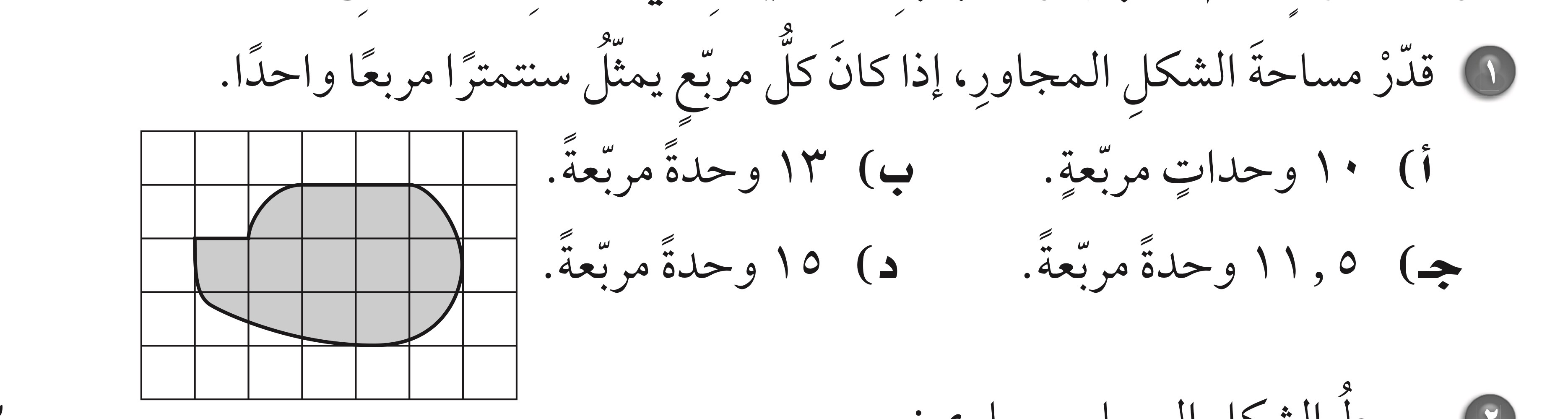 (ب) قدر مساحة الشكل المجاور ، إذا كان كل مربع يمثل سنتمترًا مربعًا واحدًا
(ج) غرفة طولها ١٣ م ، وارتفاعها ١٠ م ، و عرضها ١١ م  احسب حجمها بالوحدات المكعبة ؟
……………..…………..………..…………..……..…
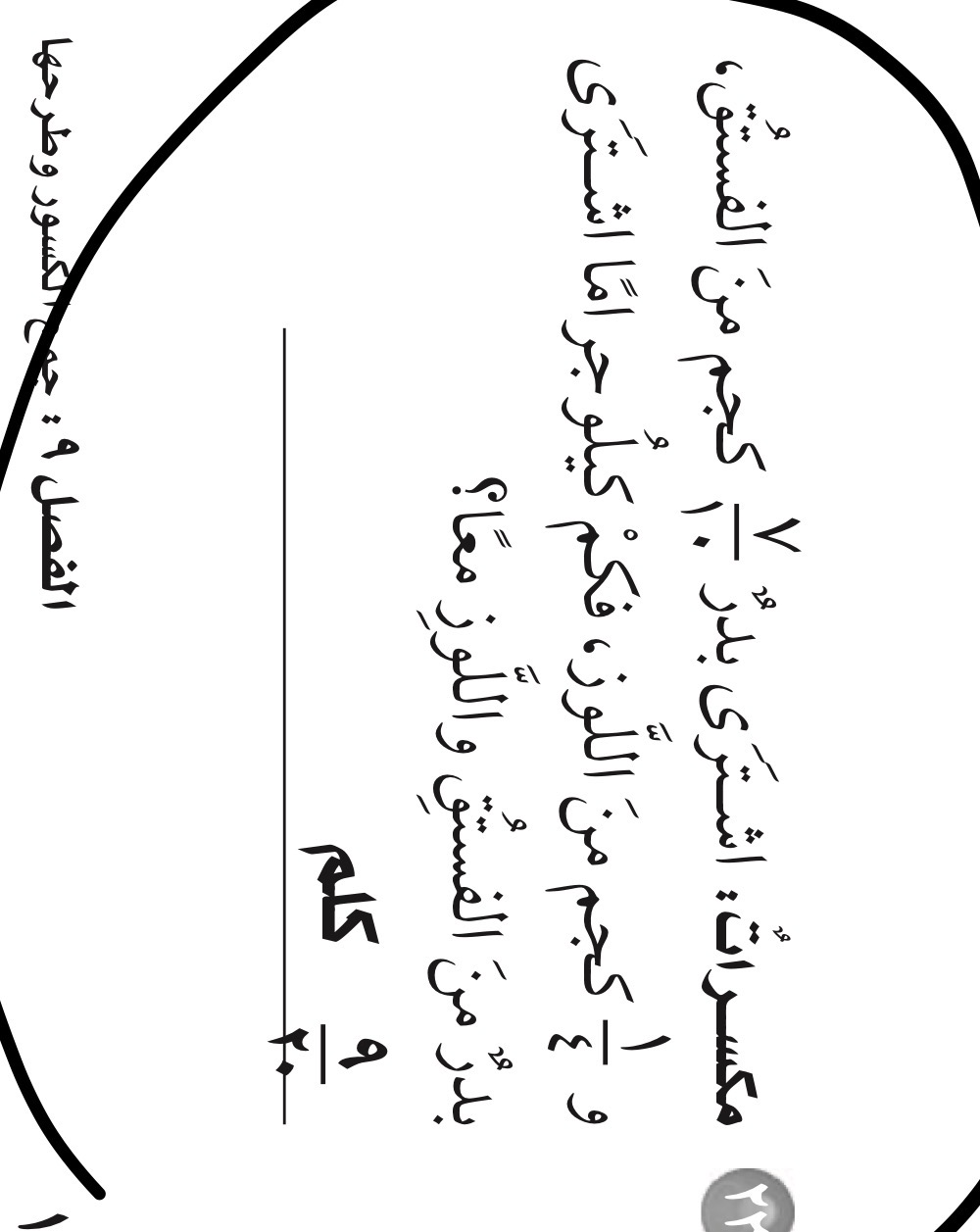 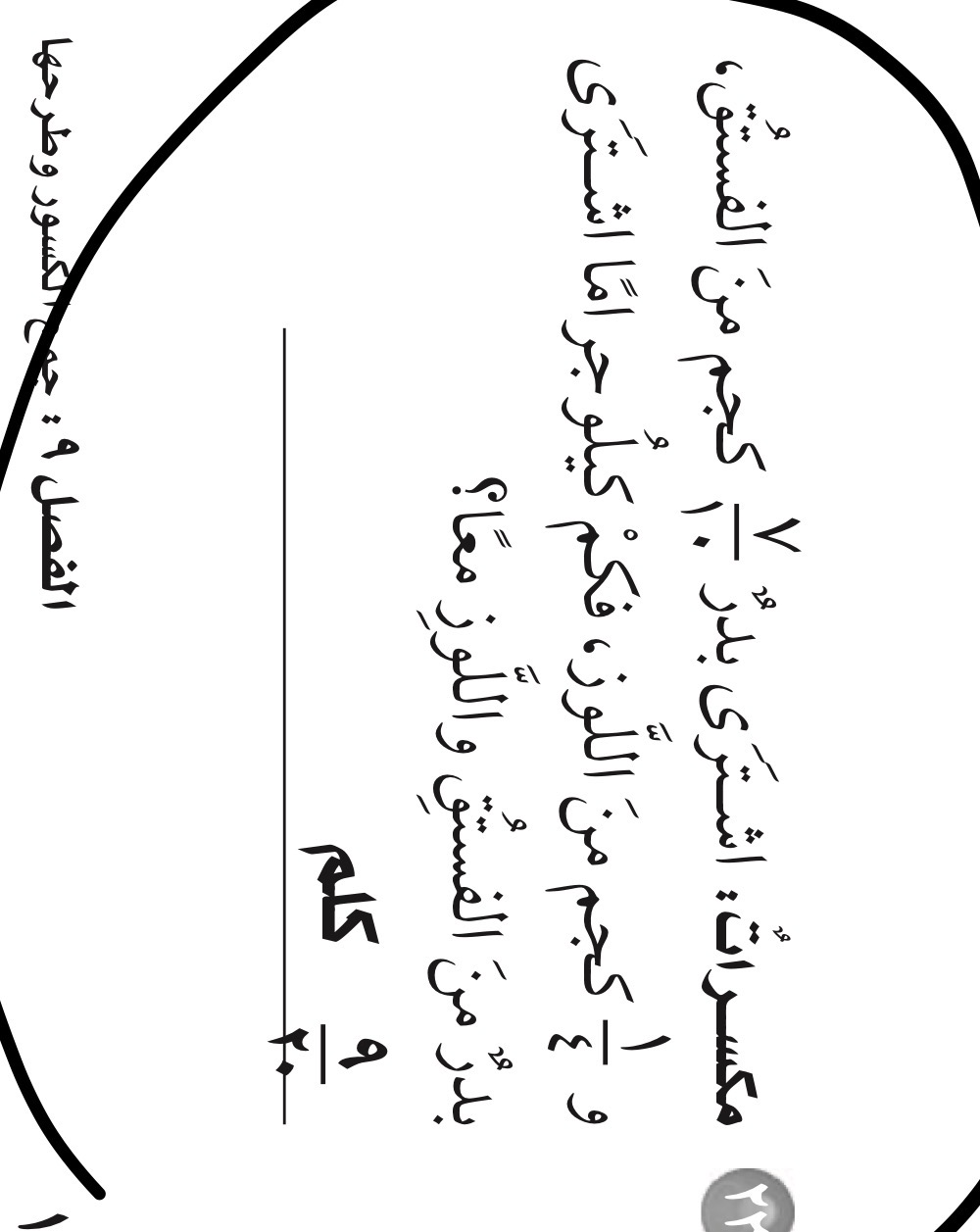 (د) اشترى بدر        من الفستق ، و        اللوز. ، فكم كيلو جرامًا اشترى بدر من الفستق واللوز معاً؟
١٠
……………..…………..………..…………..……..…
……………..…………..………..…………..……………..…………..………..…………..……..………..………………..…………..………..…………..……..………………..…………..…..……..…
(ه) وصلت جمانة وعائلتها إلى المطعم عند الساعة ٠٠ : ٨ مساءً ، وغادروه عند الساعة ٤٨ : ٩ مساءً. فكم من الوقت بقيت العائلة في المطعم ؟
……………..…………..………..…………..……………..…………..………..…………..……..………..………………..…………..………..…………..……..………………..…………..…..……..…
السؤال الثالث:
(أ) ارسم صورة الشكل الآتي بالانعكاس حول المحور ثم اكتب الأزواج المرتبة لرؤوس الصورة؟
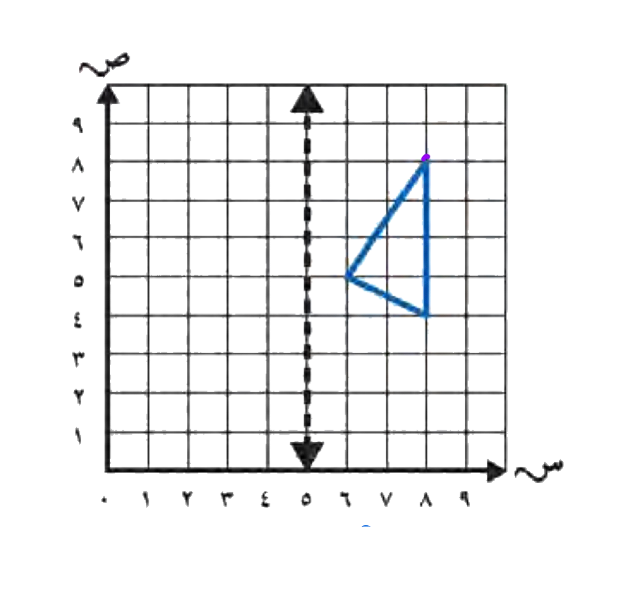 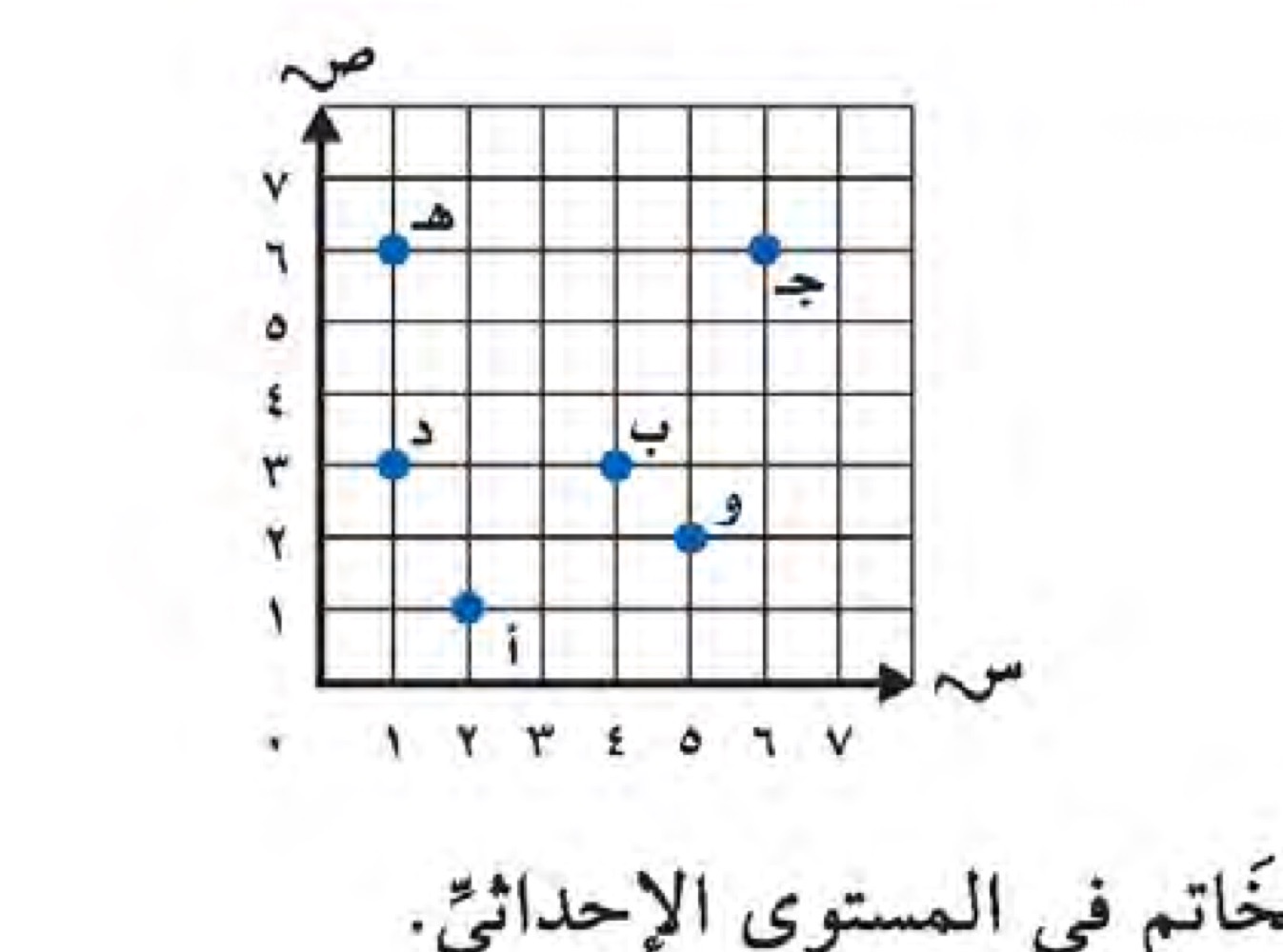 (ب) سم النقطة التي يمثلها الزوج المرتب
(٥، ٢ )   ………..…     (١ ، ٣ )  ………..…     ( ٤ ، ٣ ) ………..…
(ج) سم الزوج المرتب لكل نقطة مما يأتي : 
    أ   ………..………………           ج ………..………………    
                         ه ………..………………
(د) لون عيون كل من ريم ونورة وعائشة : زرقاء وسوداء و عسلية .إذا كانت عيون ريم ليست سوداء ، وعيون عائشة ليست عسلية ، لكن عيون نورة زرقاء ، فمن منهن عيونها عسلية؟
……………..…………..………..…………..……………..…………..………..…………..……..………..………………..…………..………..…………..……..………………..…………..…..……..…
تمت الأسئلة مع تمنياتي لكم بالتوفيق